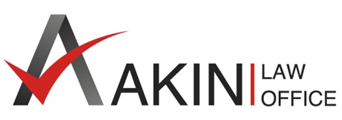 Turkey’s New Petroleum Law
General Framework and Incentives
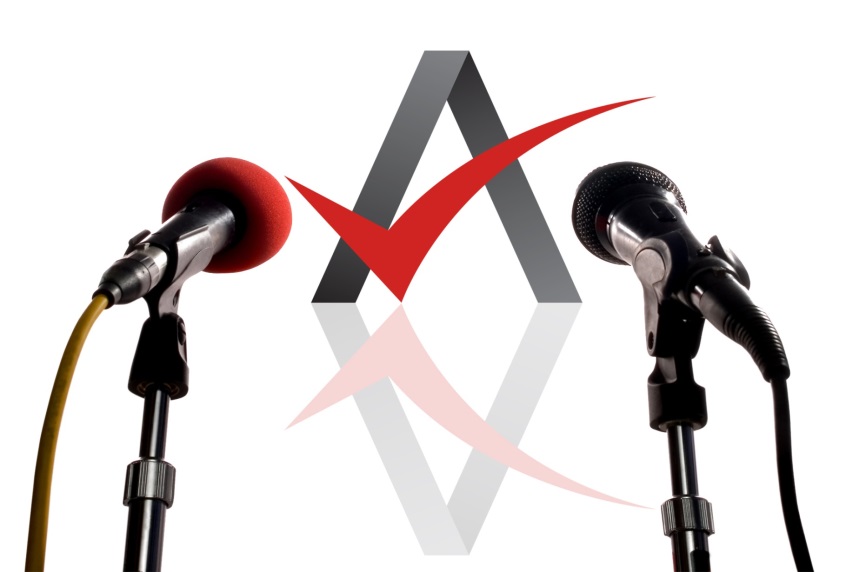 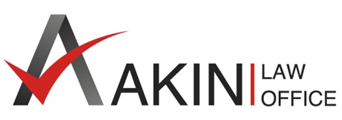 Contents
I.     Historical Background of Turkish Petroleum Legislation
II.    The New Turkish Petroleum Law
III.   Legal Status
IV.   Licensing
V.    Rights and Incentives
VI.  Obligations
VII. Public Authorities Governing the Petroleum Market
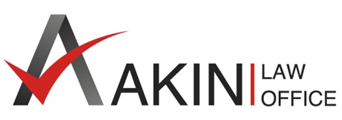 I. Historical Background of Turkish Petroleum Legislation
Petroleum Law No. 792 that was adopted in 1926.
Establishment of Petroleum Office on 14 February 1941.
Law No. 6326 was adopted on 16 March 1954.
Establishment of Turkish Petroleum Corporation (“TPAO”) in 1954.
Turkish Petroleum Law No. 5574 that was adopted On 17.01.2007.
Veto of the President on the basis of national security and national bedefit
The new Turkish Petroleum Law No. 6491 that was adopted on 11 June 2013.
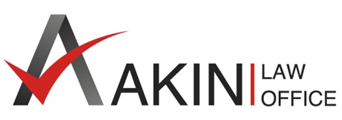 II. The New Turkish Petroleum Law
The aim of the new Petroleum Law is to ensure that “the petroleum resources of the Turkish Republic are explored, developed and produced in a swift, consistent and efficient manner in accordance with the national interests.”
The main objective of the new Petroleum Law is to remove the hurdles to attracting foreign investment and as such it aims: 
To minimize bureaucracy;
To simplify application procedures;
To provide incentives for exploration and production operations;
To reduce the costs associated with such operations;
To foster a competitive environment.
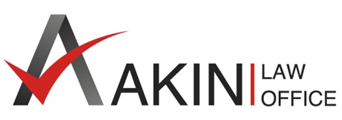 II. The New Turkish Petroleum Law
What is new?

it removed the restriction which limited the person(s) acting for and on behalf of a foreign state from engaging in petroleum activities in Turkey.

It provides incentives to foreign investors
 
the old system that separated the country into 18 different geographical regions has been replaced by a much simpler onshore and offshore regime. Under the new system the latter is sub-divided into territorial and non-territorial waters.
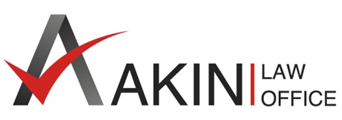 III. Legal Status
The petroleum resources within Turkey are under the sovereignty and disposal of the Turkish State. Therefore, the petroleum resources within Turkey cannot be subject to private property.

As such it is not possible to engage in any petroleum activities without first obtaining relevant permits and licenses.

The authority of the State includes the territory and the territorial waters of the country and the seas beyond the territorial waters.
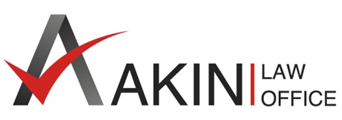 IV. Licensing
Licensing

All permits and licenses are granted by the General Directorate of Petroleum Affairs and can only be cancelled by the Ministry.
Such permits and licenses are described as ‘petroleum right’.
Those who are eligible to apply for a petroleum right are described by the Law as follows:
capital companies 
private law legal entities established as capital companies in accordance with a foreign state’s legislation
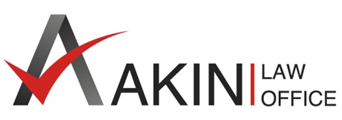 IV. Licensing
License Types

I.	Search permit 

grants the right to analyse the land by gathering data from the ground or air through topographic, geological, geophysical, geochemical and similar methods for petroleum exploration purposes and also to perform drilling works, except for exploration drillings, in order to gather geological information.
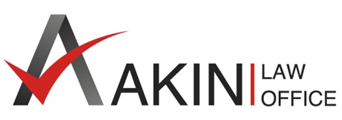 IV. Licensing
II.	Exploration License 

Includes the exploratory drilling and appraisal drilling activities. The license grants its holder the rights to carry out search and  exploration activities within a given area, to produce petroleum from the said area and to submit an application for discovery.

It is also possible that exploration for certain areas, which are determined at the discretion of the General Directorate, is carried out through auctioning rather than licensing.
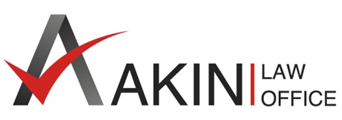 IV. Licensing
III.	Operation license 

It can be granted if petroleum is discovered during the exploration phase and it is a type of permission that is valid for the duration of the license. 

It is granted for the exploration and production of petroleum and the sale of the produced petroleum. Thus it covers the activities of production drilling and development, extraction, pre-processing and storage of petroleum in the field or in the vicinity of a field, transportation of petroleum to the storage facilities, a transmission line or to a refinery through pipeline or other means.
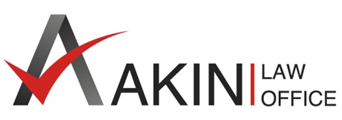 V. Rights and Incentives
Income Tax, limited with 55 % 
Tax Exemption,
Exemption from certification of compliance for imported goods
Foreign employment 
Permission to Build a Pipeline
Merger
Request for expropriation, right to lease and use
Water Rights
Right of repatriation of Registered Capital
Right to keep the income in return for exportation of petroleum outside Turkey
Right to export petroleum products
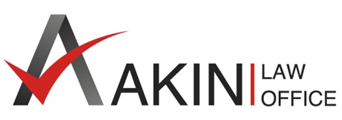 VI. Obligations
a) Financial Obligations
Search permit fee: 50 Kurus per hectare of the search area. 
State Share: 1/8 of the petroleum extracted in any given field

b) Commencement of Operations

c) Guaranty
Guaranty for Investment, 1-2 % 
Guaranty for Loss and Damages, 0,005-0,05 %

d) Approval for Change in Capital
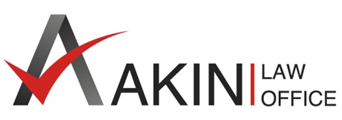 VI. Obligations
e) Obligation to Act With Caution

f) Obligation to keep records and provide all information to relevant public authorities

g) Obligation to inform General Directorate

h) Obligation to ease investigations

i) Obligation to compensate land owners
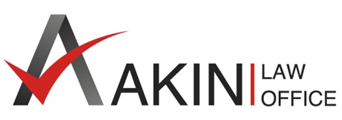 VII. Public Authorities Governing the Petroleum Market
The public authorities governing the petroleum market and their roles are as follows:

Council of Ministers
To decide the incentives to be applied to the investments of petroleum right holders.
To issue permits and licenses for non-territorial waters
Ministry of Energy and National Resources
To regulate
To decide cancellation of permits and licenses
To decide auctions 
To decide expropriation
To decide settlement for the disputes between right holders and applicants
To approve the change of control of any petroleum right holder
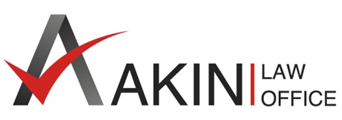 VII. Public Authorities Governing the Petroleum Market
General Directorate of Petroleum Affairs
To issue permits and licenses;
To review and to supervise;
To implement penalties, including administrative fines and take necessary measures
Competition Authority 
To review all acts, agreements, mergers and acquisitions that may distort competition in all markets of goods and services
To implement sanctions
Energy Market Regulatory Authority 
To issue licenses for sales, distribution of petroleum and petroleum products 
To regulate, 
To implement penalties, including administrative fines and take necessary measures
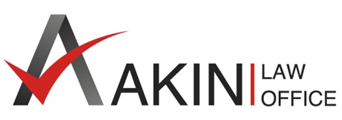 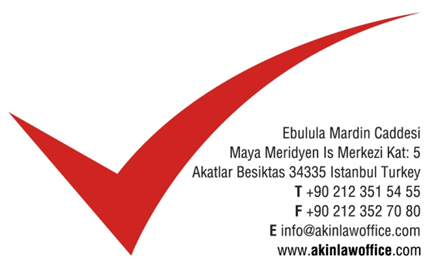 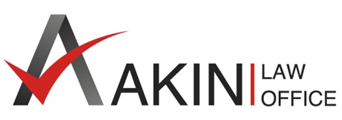 This presentation was given at the Turkey Oil and Gas Summit that took place in Istanbul on 18-19 February 2014 and also at the 13. Turkey International Oil and Gas (TUROGE) Conference that took place in Ankara on 09-10 April 2014.
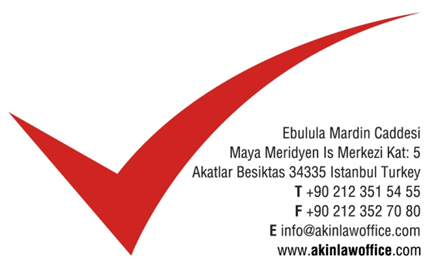